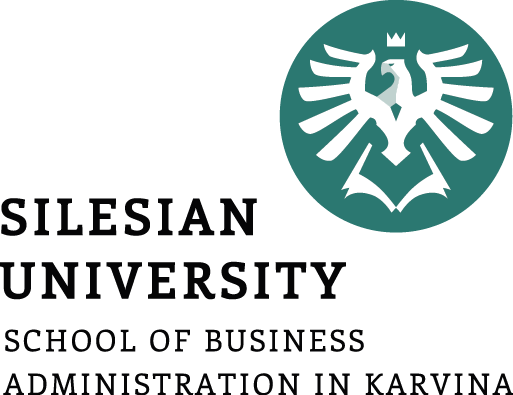 Cizojazyčná příprava AJ 2
Entrepreneurship – business organization and people
Janusz Karpeta
Cizojazyčná příprava 2
Outline of the presentation
Vocabulary 
Grammar 
Expressions for meetings
Entrepreneurship – business organization and people – meetings
Vocabulary
Keywords in entrepreneurship – organization and people - meetings:

Absent – neptřítomný
Abstention – zdržet se hlasování 
Agenda – program, pořad jednání
AGM (annual general meeting) – valná hromada
Allocate – rozdělit 
AOB (any other business) – různé
Ballot – tajné hlasování
Be for / against – být pro / proti 
Board meeting – porada představenstva
Budget – rozpočet
Chairperson – předseda 
Commence – začít
Consensus – dohoda
Memo – interní sdělení 
Minutes – zápis
Unanimous - jednohlasný
Vote – hlasovat
Grammar – expressions for meetings
Expressions for meetings in English

There many different types of meetings. In English let us pay attention to the following expressions used in situations, in which speakers: 

Express their opinions: e.g. In my opinion..., in my view…, if you want to know my opinion…, the way I see it…, I feel…, I think…, I believe…, I suppose…, I assume…, I guess…, it seems, appears to me that… .

Give their consent: e.g. I agree…, I can go along with that…, I think  we are in agreement on that…, I share your view… .

Disagree: e.g. I do not think it is a good idea…, I cannot go along with you there…, I  am  afraid  I  cannot  agree  with  you…,  I  am  sorry  but  I  do  not  agree  at  all…,  I absolutely disagree…, I think you are wrong… .
Grammar – expressions for meetings
Expressions for meetings in English

There many different types of meetings. In English let us pay attention to the following  expressions used in situations, in which speakers: 

Interrupt: e.g. May I interrupt you for a moment?..., I am sorry to interrupt you…, break  in,  but…,  May  I  come  in  at  this  point?…,  Excuse  me,  may  I  ask  a question?..., I do not want to interrupt, but…, I would like to add something here if I may…, If I might just add something here… .

Make a suggestion: e.g. I would like to make a proposal…, I would like to make a suggestion…, I suggest…, I propose…, I would like to put forward a different proposal…, Would not it be a good idea that we…, Let us first have a look at…, Why do not we…?
Grammar – modals
Must – have to / needn’t / don’t have to
It expresses the duty we impose on ourselves or on the other person. It is always our will:
e.g. I must tidy my office.
It expresses strong recommendations:
e.g. You must go to bed. You are tired. 
It expresses the confidence of the speaker, his / her conviction.
e.g. They must be very happy now. 
It is used for a certain external regulation:
e.g. You have to drive on the left in the UK.

Should / shouldn’t 
It expresses recommendations or advice:
e.g. You should sell the house. 
Negative expresses a recommendation or advice not to do something:
You should not accept the offer.
Entrepreneurship – entrepreneur – meetings
Meeting style and etiquette can change from country to country, company to company, and even from meeting to meeting, but generally speaking, it is important to be polite in meetings, even if the meeting is quite informal in tone.

Agenda setting

Most meetings have an agenda - a list of matters to be discussed in the meeting. 

When you decide what to talk about in the meeting, you 'set the agenda'. 

The person in charge of the setting the agenda and running the meeting is the 'chairperson'.

Interruptions

In business meetings it is sometimes necessary to interrupt a speaker. 

This is possible but it should be done politely.
Entrepreneurship – entrepreneur – meetings
3. Agreeing and disagreeing 

Inevitably, people will agree and disagree with one another during meetings. It’s important to make your position in a debate clear, while being polite to people you disagree with. 

4. AOB

Business meetings typically end with the chairperson asking if there is ‘any other business’. 

This is an opportunity for anyone present to raise an issue that isn’t on the agenda.

After any other business, the chairperson closes the meeting.
Conclusion
Keywords in Entrepreneurship – entrepreneurs – meetings   

Grammar – modal verbs

Entrepreneurship – entrepreneurs – meetings